Circuit Components
Specification
Charge carriers
Electric current is the flow of electric charge. This charge is carried by particles such as electrons and ions.

In metals the charge carriers are negatively charged conduction electrons. They move about inside the metal, repeatedly colliding with each other and the fixed positive ions of the metal.

In other conducting substances such as acids, low pressure gases and molten salt the charge carriers consist of both positive and negative ions.
Good conductors have many free to move charge carriers. Insulators have few. 

When the temperature of a semiconductor (e.g. silicon) is increased more charge carriers are produced and the semiconductor turns from an insulator into a conductor.
electron flow
conventional current flow
Conventional current flow
In electric circuits electric current is considered to flow out of the positive terminal of a power supply around a circuit and back to the negative terminal.

This convention holds even when there are no charge carriers flowing in this direction (e.g. conduction electrons in metals flow in the opposite direction).

In many conductors (e.g. cells) charge carriers, both +ve and –ve, are flowing in both directions at once.
+   -
Current, charge and time
I = ΔQ / Δt

		where: 
		I = electric current in amperes
		ΔQ = quantity of charge moving in coulombs
		Δt = time in seconds for charge ΔQ to flow

		also:  ΔQ = I x Δt
		and:   Δt = ΔQ / I
Questions
1. Calculate the current flowing when a charge of 60C flows past a point over a period of 2 minutes
				

2. In metals charge is carried by electrons each having       -1.6 x 10-19 coulomb of charge. Calculate how many electrons pass a point in an electric circuit when a current of 3A flows for 10 seconds
Questions
1. Calculate the current flowing when a charge of 60C flows past a point over a period of 2 minutes
				I = ΔQ / Δt
				= 60C / 120s
				= 0.5 A  (500mA)
2. In metals charge is carried by electrons each having       -1.6 x 10-19 coulomb of charge. Calculate how many electrons pass a point in an electric circuit when a current of 3A flows for 10 seconds
				ΔQ = I x Δt
				= 3A x 10s  = 30 C
		number of electrons = 30C / 1.6 x 10-19 C
				= 1.88 x 1020
Energy transfer in an electric circuit
The battery gives each electron a fixed amount of energy. 
Chemical energy is transformed into electrical potential energy.
Work has to be done to passes electrons through devices like the bulb. 
This causes the electrons to lose their electrical potential energy. 
This energy is converted into thermal and light energy by the bulb.
Either side of the bulb there exists a difference in the electron’s electric potential energy. 
This difference when divided by the electron’s charge is called potential difference or voltage.
The electrons return to the battery to receive further electrical potential energy.
Potential difference
The potential difference across a device is equal to the work done (or energy transferred) per unit charge passing through the device.

V = W / Q
where:
V = potential difference in volts
W = the work done (or energy transferred) in joules
Q = the charge moved in coulombs
		also:  W = V x Q
		and:   Q = W / V

1 volt is equivalent to 1 joule per coulomb
Electromotive force (emf)
The electromotive force (emf) of a power supply is equal to the energy supplied per unit charge by the power supply
ε = W / Q
where:
ε = emf in volts
W = the energy supplied in joules
Q = the charge supplied in coulombs
	also:  W = ε x Q  
	and:   Q = W / ε
Questions
1. Calculate the potential difference across the bulb if 2kJ of work is required to push a charge of 250C through the bulb.
				

2. Calculate the energy supplied by a power supply of emf 12V when it produces a charge of 300 mC
Questions
1. Calculate the potential difference across the bulb if 2kJ of work is required to push a charge of 250C through the bulb.
				 V = W / Q 				
				= 2000 J / 250 C
				= 8.0 V

2. Calculate the energy supplied by a power supply of emf 12V when it produces a charge of 300 mC
				 W = ε x Q	 			
				= 12 V x 0.300 C
				= 3.6 J
Electrical power
V = W / Q  rearranged becomes: 
   		W = VQ

I = ΔQ / Δt rearranged becomes:
  		ΔQ = I Δt  or Q = I Δt 

Therefore when a charge Q passes through a device the work done is given by: 
		W = V x I x Δt 
 		= I x V x Δt
But: power = work done / time
Therefore electrical power, P = W / Δt 
= I x V x Δt / Δt

Electrical power, P = I x V

also: I = P / V 
and V = P / I 

with power in watts; current in A; p.d. in V
Questions on P = I V
1. Calculate the power produced by a bulb connected to a 230V power supply if a current of 50mA flows
				

2. Calculate the current drawn from a 12V battery by a 60W device
Questions on P = I V
1. Calculate the power produced by a bulb connected to a 230V power supply if a current of 50mA flows
				 P = I x V				
				= 0.050 A x 230V
				= 11.5 W

2. Calculate the current drawn from a 12V battery by a 60W device
				 I = P / V 				
				= 60 W / 12 V
				= 5.0 A
Resistance
resistance   =         p.d. across a component      			   current through the component

			R = V / I
		
resistance in measured in ohms (Ω)
potential difference in volts (V)
electric current in amperes (A)

also: V = I R 
and I = V / R
Resistance is a measure of the difficulty of making a current pass through a substance. 
It is caused by the repeated collisions between the charge carriers and the positive ions of the substance.
Questions
1. Calculate the resistance of a device if a current of 250mA flows when a potential difference of 6V is applied
				



2. Calculate the current that flows through a resistance of 4MΩ when 60V is applied across it
Questions
1. Calculate the resistance of a device if a current of 250mA flows when a potential difference of 6V is applied
				 R = V / I 				
				= 6V / 0.250A
				= 24 Ω

2. Calculate the current that flows through a resistance of 4MΩ when 60V is applied across it
				 I = V / R 				
				= 60 V / 4 000 000 Ω 
				= 0.000 015 A = 15 μA
Measuring resistance
Measure the current through the resistor with the ammeter.
Measure the potential difference across the resistor with the voltmeter.
Calculate resistance using R = V / I .
Further sets of values of I and V can be obtained by changing the setting of the variable resistor. From these an average value for resistance can be obtained.
Note: The resistance of the voltmeter should be as high as possible so that the ammeter only measures the current through the resistor.
Ohm’s law
Ohm’s law states that the potential difference across an ohmic conductor is proportional to the current through it, provided the physical conditions do not change.
A graph of p.d. against current for a conductor obeying ohm’s law will be a straight line through the origin.
The gradient of such a graph is equal to the resistance of the conductor.
Physical conditions remaining constant include temperature and the dimensions of the conductor.
Resistivity (ρ)
Experiments show that the resistance of a conductor is:
   1. proportional to its length, L
   2. inversely proportional to its cross-section 	area, A
		and so:  R α L / A
The constant of proportionality is the 
resistivity, ρ  of the conductor

Therefore:    R = ρ L 		 		        	  
			A





Resistivity is measured in ohm-metre, Ωm.
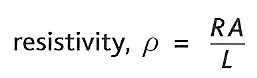 Variation in resistivity
Metals and other good conductors have very low resistivities. 
	(e.g. copper = 1.7 x 10 – 8 Ωm)

Good insulators have very high resistivities. 
	(e.g. PVC = 1.0 x 10 + 14 Ωm)

Semiconductors have intermediate resistivities.
	(e.g. silicon = 2.3 x 10 + 3 Ωm)
Resistivity table on Wikipedia
Questions on resistivity
1. Calculate the resistance of a 0.30m length of copper wire of cross-section area 5 x 10-6 m2 [resistivity of copper = 1.7 x 10-8 Ωm] 
				

2. Repeat the above question, this time with silicon [resistivity of silicon = 2300 Ωm]
Questions on resistivity
Calculate the resistance of a 0.30m length of copper wire of cross-section area 5 x 10-6 m2 [resistivity of copper = 1.7 x 10-8 Ωm] 


				
2. Repeat the above question, this time with silicon [resistivity of silicon = 2300 Ωm]
Questions on resistivity
1. Calculate the resistance of a 0.30m length of copper wire of cross-section area 5 x 10-6 m2 [resistivity of copper = 1.7 x 10-8 Ωm] 
				 R = ρ L 		 		          			         A 				
		= (1.7 x 10-8 Ωm) x (0.30m) / (5 x 10-6 m2)
				= 0.00102 Ω  = 1.02 mΩ

2. Repeat the above question, this time with silicon [resistivity of silicon = 2300 Ωm]  
		= (2300 Ωm) x (0.30m) / (5 x 10-6 mm2)
				= 1.38 x 108 Ω  = 138 MΩ
3. Calculate the resistivity of a metal wire of cross-section diameter 0.4mm if a 25cm length of this wire has a resistance of 6Ω.
3. Calculate the resistivity of a metal wire of cross-section diameter 0.4mm if a 25cm length of this wire has a resistance of 6Ω.
A = πd2
			       4
			= π x (4 x 10 - 4 m)2 / 4
			= π x (1.6 x 10 - 7 m2) / 4
	cross-section area = 1.2566 x 10 - 7 m2 
		ρ  = RA
			L 				
		= (6 Ω) x (1.2566 x 10 - 7 m2 ) / (0.25 m)
	resistivity = 3.02 x 10 - 6 Ωm
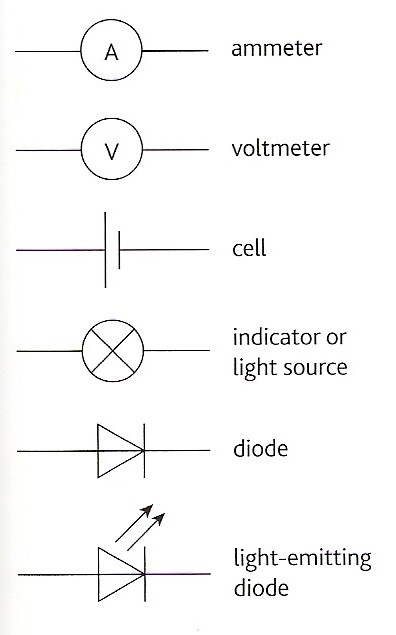 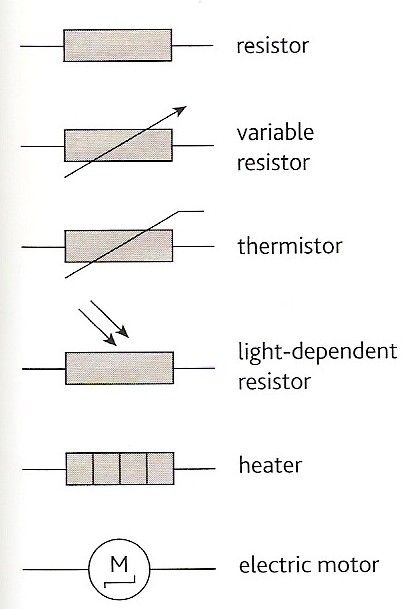 Circuit component quizIdentify the symbols below:
Answers:
Circuit symbols quiz
Component notes
cell - a source of chemical energy
battery - a combination of cells
indicator - to show the state of a circuit (on or off) 	also used for a filament bulb but not an LED
resistor - a component designed to have 	resistance
thermistor - resistance decreases with increasing 	temperature
light-dependent resistor (LDR) - resistance 	decreases with increasing illumination
diode - allows current to flow in one direction 	only. The allowed, ‘forward’, direction is 	indicated by the arrow on the symbol
light-emitting diode (LED) - emits light when 	diode conducts
Characteristic curves
These are graphs of current against potential difference that are used to show how a component behaves in an electric circuit.

Negative and positive values are plotted to show any differences in device behaviour that depend on the current direction (e.g. diode)
Either of the circuits shown below can be used.
Variable resistor control
Potential divider control
This is less complicated but lower range of values obtained than with potential divider control
This is the best option but more complicated
Wire (and fixed resistors)
Straight line through the origin. 
Obeys Ohm’s law.

Note: With I-V graphs, a greater gradient means a lower resistance
Filament Lamp
Resistance increases at higher currents (due to increasing temperature).  

Does not obey Ohm’s law.
Thermistor
Resistance decreases with increasing temperature. 

Obeys Ohm’s law if the temperature remains constant.
Silicon diode
Reverse direction (reverse-biased)
Very high resistance, the current is typically below 1μA

Forward direction (forward-biased)
With p.d.s below about 0.6V resistance is high. With p.d.s above 0.6V the resistance falls rapidly to a few ohms and the current increases rapidly.

Turn-on voltage
0.6V is known as the turn-on voltage. Different types of diode have different turn-on voltages, LEDs are typically about 1.5V.
I
I
combination
V
V
+ 0.6
+ 0.6
combination
diode
diode
resistor
resistor
Diode – resistor IV combinations
Sketch the IV characteristics of the diode-resistor combinations shown below.
5Ω
5Ω
Resistance and temperature
1. Metallic conductors
Resistance increases relatively slowly with temperature
They are said to have a ‘positive temperature coefficient’
Positive ions within the conductor vibrate more with increasing temperature
Charge carriers (conduction electrons) cannot pass through the conductor as easily when a p.d. is applied
2. Semiconductors
Resistance decreases relatively quickly with temperature
Said to have a ‘negative temperature coefficient’
The number of charge carriers increase far more rapidly with temperature than the impedance caused by the more quickly vibrating positive ions 
Application - the thermistor - used to sense temperature changes
ACTIVITY
What is an electric current?
State the relationship between charge and current and give a sample calculation.
Define potential difference and give the equation for potential difference in terms of charge and work done. 
What is electromotive force?
Show how the equation P = IV can be derived from the equations defining current and voltage.
What is resistance? Give the equation defining resistance and a sample resistance calculation.
What is Ohm’s law? How can Ohm’s law be verified graphically?
Give the equation for resistivity.
What is superconductivity? When does it occur? Give two applications.
Sketch and explain the shapes of the characteristic curves of (a) a metal wire; (b) a lamp; (c) a thermistor & (d) a diode
Describe and explain the resistance variation with temperature of (a) metallic conductors & (b) semiconductors